KULTURA ANIMALNIH STANICA
Animalni dio Kulture animalnih i biljnih stanica


praktikum: 3 termina vježbi prema rasporedu
izvještaj s praktikuma

parcijalni ispit iz animalnog dijela nakon završetka
svih predavanja iz kolegija – test od 20 pitanja

ukupna ocjena: prosjek ocjena oba dijela
Pregled tema Kulture animalnih stanica:

uvjeti rasta u kulturi
osobine stanica u kulturi
krivulja rasta stanica
sinkronizacija stanica

starenje 
stanični ciklus
imortalizacija i transformacija
diferencijacija
Literatura: tehnike stanične kulture
Freshney  R. I. (2000): Culture of Animal Cells: A Manual of Basic Technique. 4. iz, Willey-Lys, J. Willey & Sons. New York
Ambriović-Ristov A i sur. (2007): Metode u molekularnoj biologiji, IRB, Zagreb
biologija stanice: 
Alberts, B; Johnson, A; Lewis, J; Raff, M; Roberts, K; Walter, P. (2002) Molecular Biology of the Cell, 4. iz, Garland Science, New York and London. 

Cooper, G. M. (2000) The Cell - A Molecular Approach. 2.  iz. Sinauer Associates Ink, Sunderland. Lodish, H; Berk, A; Zipursky, S. L; Matsudaira, P; Baltimore, Darnell, J E.(2000) Molecular Cell Biology. 4. iz. W. H. Freeman & Co, New York.
stranice ncbi, katalog Sigma i drugih tvrtki koje proizvode pribor za kulturu, članak Freshney i sur.
Uvod 

u kulturu animalnih stanica
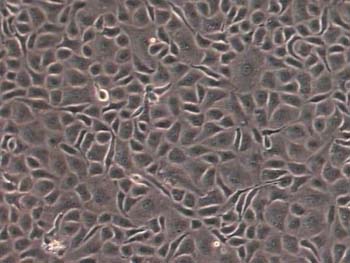 Kultura animalnih stanica

tehnike uzgoja stanica pod laboratorijskim uvjetima:
in vitro u umjetnom mediju i pod sterilnim uvjetima
Kultura animalnih stanica:

stanična kultura
"tissue" culture - kultura "tkiva„ – 2D

kultura organa

trodimenzionalna kultura cjelovitog tkiva koje zadržava 
neke ili sve histološke osobine tkiva in vivo

histotipska kultura

organotipska kultura

stanice "reagregirane" u trodimenzionalnu strukturu 
nalik tkivu ili organu (ako su stanice različitog porijekla)
[Speaker Notes: de novo  diferencijacija
adaptacija, dediferencijacija, opskrba kisikom, “skelet”]
Zašto uzgajati stanice u kulturi:

ispitivanje normalne fiziologije ili biokemije stanica  ili biologije stanice
-oruđe razvojne biologije, patologije, molekularne genetike, imunologije,
virologije... 
inaktivacija i ekspresija pojedinih gena i proteina - funkcija
biologije tumora (analiza stanica bolesnika – ciljana terapija)
genetičko savjetovanje

ispitivanje spojeva 
metabolita, faktora rasta, toksičnih i mutagenih tvari 
– citotoksičnost, mehanizmi
razvoj novih lijekova

proizvodnja "umjetnih tkiva“
genska terapija
genetičko inženjerstvo – transgenični organizmi
matične stanice – mogućnost liječenja bolesti

biotehnologija: proizvodnja "bioloških produkata“ (faktora rasta, hormona,
bioloških aktivnih tvari: tPA, EPO- eritropoietin)
cjepiva – vakcina (polio, zaušnjaci, bjesnoća, gripa…)
[Speaker Notes: vakcine: polio, ospice, zaušnjaci, rubeola, žuta groznica, bjesnoća, gripa
životinjske: slinavka, Marekova, njukastlska, bjesnoća, svinjska groznica, 
genska terapija:
djeca sa SCID: imuna deficijencija zbog nedostatka adenozin deaminaze ADA, autosomna recesiva, ne cijepa se metabolički toksin deoksiinozin u uričnu kiselinu, pa se supstrat gomila i uništava T limfocite, a bez pomoćničkih T, nema  ni B antitijela. Česte infekcije i tumori.
prvo: PEG-ADA iz goveda, kasnije vlasititi T limfociti s unešenim normalnim genom za ADA
danas: transfekcija matičnih stanica iz pupkovine]
Primjena stanične kulture
unutarstanična aktivnost
stanični produkti
transport
genetika
interakcije s okolinom
interakcije između stanica
-vizualizacija organela i molekula i njihovih interakcija pod mikroskopom
metode in vitro i in vivo
-procesi: diferencijacija, starenje, tumorigeneza
-biokemijske metode (analiza DNA, RNA, proteina, interakcija)

-živi, a relativno jednostavan sustav, 
mogućnosti manipulacije ekspresijom pojedinih gena → analiza na razini molekula, stanice, organizma
Primjeri rutinske upotrebe stanica u kulturi:

testovi citotoksičnosti lijekova i zagađenja vode in vitro

amniocenteza

homografti kože (opekline)

genska terapija

biotehnologija (proizvodnja bioloških molekula)


-smrzavanje stanica iz pupkovine (matične stanice) za potrebe
transplantacije

-transgenični miševi: postupak preko uzgoja stanica u kulturi
-diferencijacija matičnih stanica
[Speaker Notes: inzulin, eritropoietin, gf]
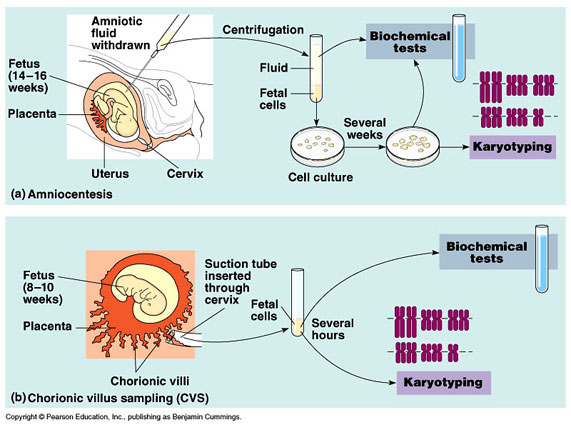 Amniocenteza
[Speaker Notes: danas i metode iz krvi vrlo rano]
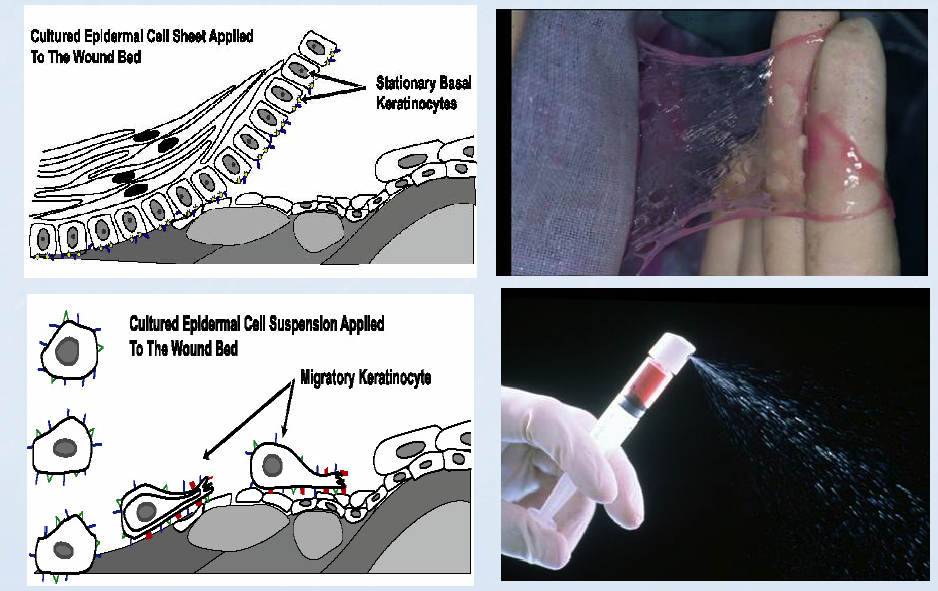 Presađivanje uzgojene kože
[Speaker Notes: keratinociti]
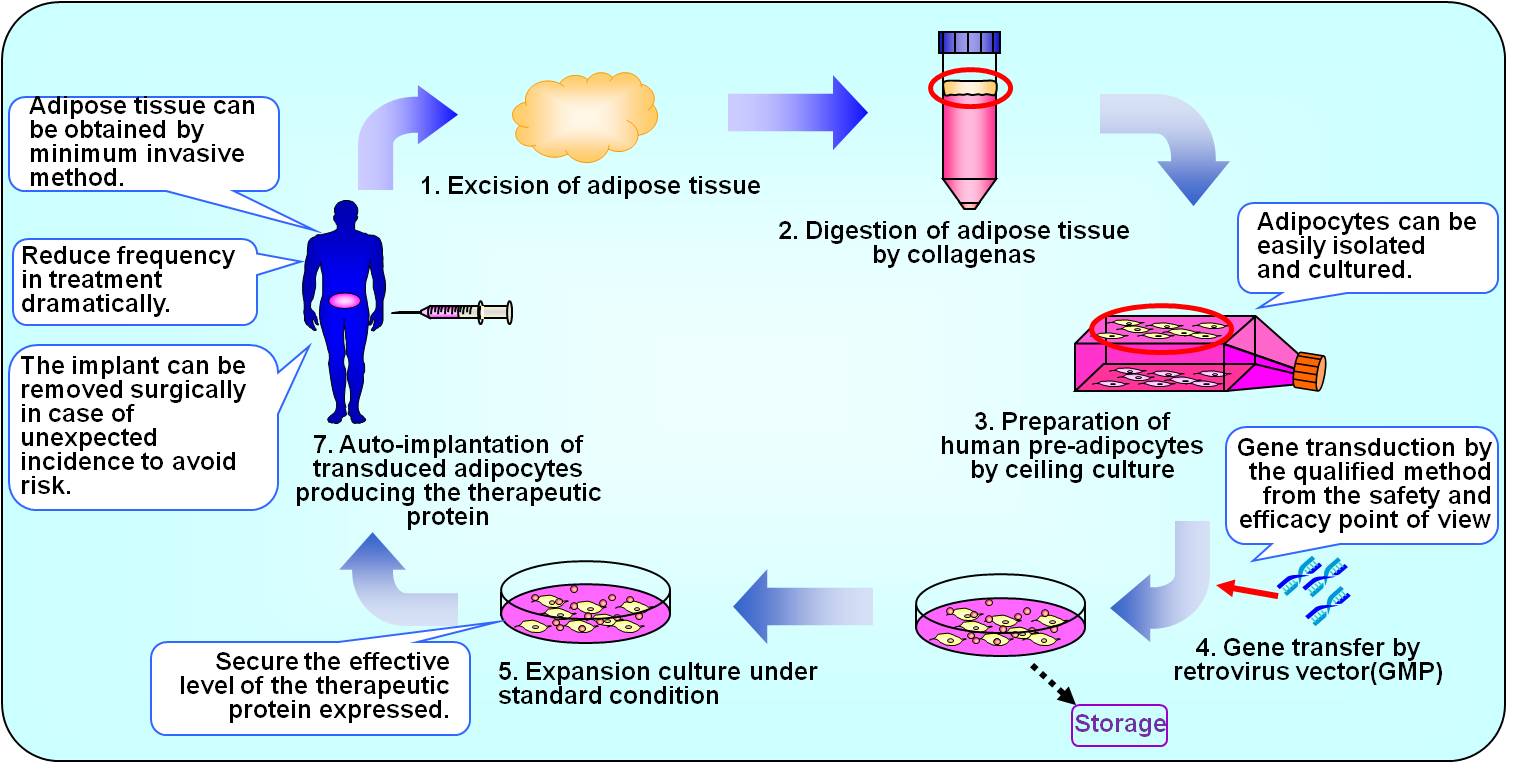 Genska terapija: modifikacija vlastitih stanica izvan organizma
u staničnoj kulturi
autologna transplantacija – nekad samo postupci smrzavanja
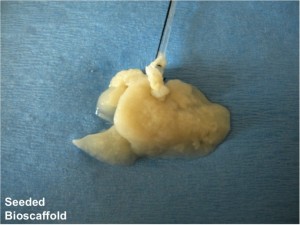 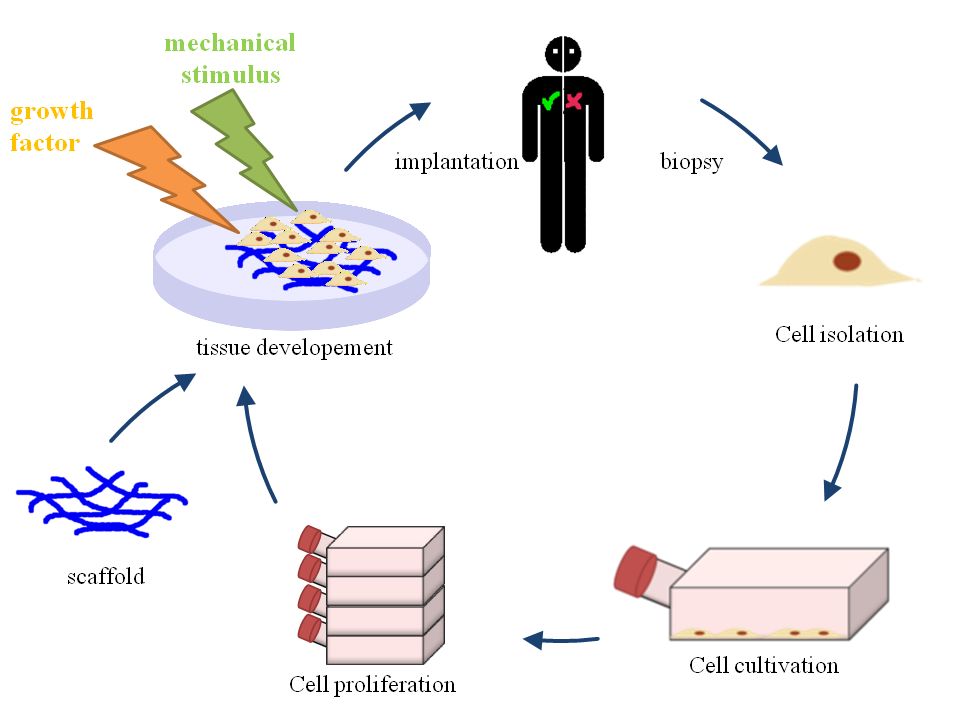 “umjetna jetra”
umjetni
matriks 
ektracelularni
matriks
-mokraćni mjehur
-bubreg ?
“Tissue engeneering”
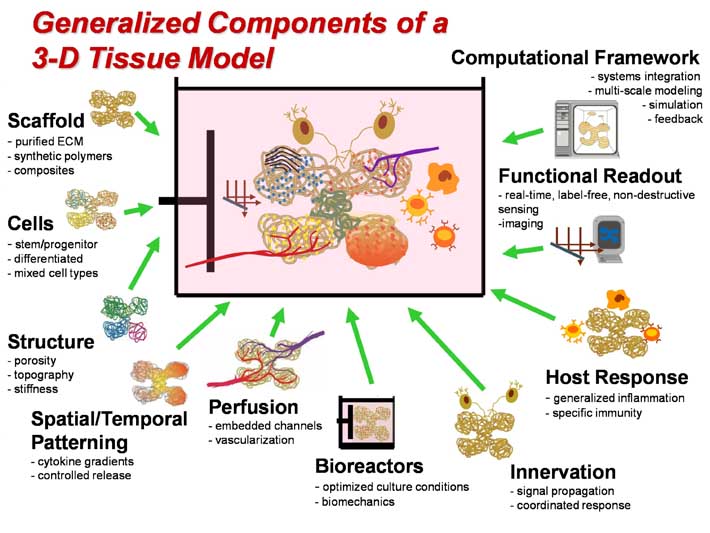 Elementi bitni za trodimenzionalni model tkiva
[Speaker Notes: 3D „printing”]
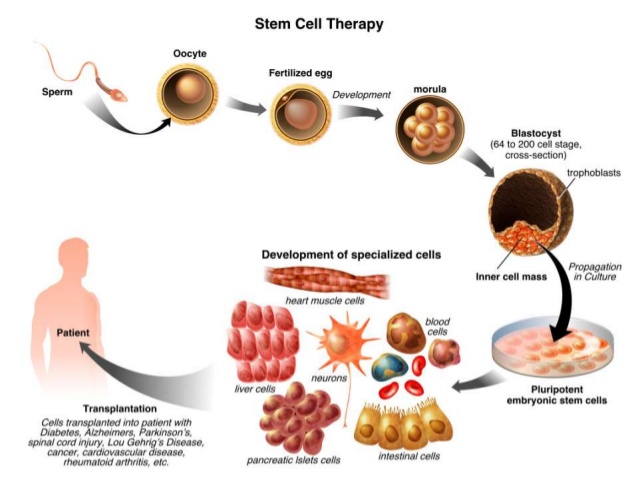 Mogućnosti terapije matičnim stanicama  ?
ugrušak 
limfe
eksplantat
pokrovnica
vosak
predmetnica
Rana povijest stanične kulture

Roux: stanice pilećeg embrija u fiziološkoj otopini
Harrison (1907): 
stanica leđne moždine žabe u kapi zgrušane limfe
pluteni čep
grlo boce
hranjivi medij
stanice
Carrel (1910-1920): aseptički uvjeti i medij za stanice
tripsinizacija stanica

Rousov virus sarkoma i pileći embrionalni fibroblasti
1940-1950. antibiotici

                   vakcine (polio)

                   Earl: mišji L fibroblasti

1950-1960. Gey: HeLa stanice

                   Eagle: kemijski definirani medij

                   Levi-Montalcini: NGF i rast neurona

                   uzgoj kolonija
                   
                   virusni testovi
[Speaker Notes: virusni testovi
kolonije
mutanti
Earl: mišje stanice – kontinuirane stanične linije
od žaba, pileta do mišjih i humanih stanica]
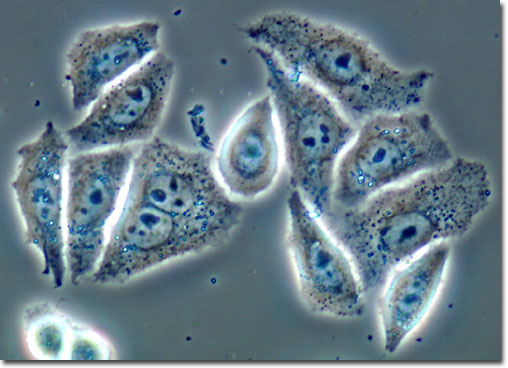 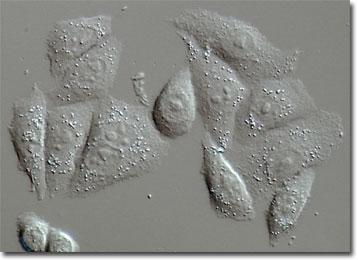 HeLa stanice
1960-1970.
Hayflick i Moorhead: ograničen rast fibroblasta
Ham: medij bez seruma
Harris i Watkins: stanična fuzija
radiobiologija

1970-1980. 
hibridomi za proizvodnju antitijela
specifični mediji 
unos gena u stanicu

1980-1990. 
proizvodnja inzulina (bakterije)
                    antitijela i proteina za terapiju
uzgoj stanica kukaca, riba.... 
matične stanice iz miša
1990-danas:

mišje matične stanice
humane matične stanice
Nobelova nagrada 2007 za nastanak transgeničnog miša

Nobelova nagrada 2012 za „inducirane pluripotentne stanice” i kloniranje

-uspostava uvjeta uzgoja i diferencijacije i dediferencijacije stanica
Prednosti stanične kulture


definirani uvjeti (fiziološki, fizičko-kemijski, mikrookoliš)

homogena populacija stanica, karakterizirane stanice
 
stanice u određenoj fazi rasta

dostupne, mogućnost ponavljanja

mogućnost smrzavanja

jednostavnost toksikoloških  testova

ekonomičnost, smanjenje testova na životinjama

efikasnost, mogućnost mehanizacije
[Speaker Notes: uvjeti, regulacija volumena kulture i vremena rada]
Nedostaci stanične kulture


utjecaj drugih tipova stanica i organa (in vivo)

stanice prilagođene i promijenjene u kulturi (2D)

dinamika rasta u kulturi (starenje)

mala proizvodnja staničnog materijala

oprema i poznavanje tehnika
Ograničenja eseja in vitro


farmakokinetika 
(metabolizam, prodor u tkivo, izlučivanje) 
„ADME”: absorpcija, distribucija, metabolizam, ekskrecija

metabolizam (jetra)

tkivni i sistemski odgovor (upala, porast temperature)
 
-složeni organski sustavi (npr. mozak, imunološki sustav)
https://www.youtube.com/watch?v=Ba96w0O5VKs
ADME
[Speaker Notes: jednostavnost, standardiziranost, ekonomičnost]
Osnovni uvjeti rasta u kulturi
Osnovni uvjeti za kulturu stanica:

specifični uvjeti uzgoja: hranjivi medij

                                       podloga

                                       temperatura

                                       atmosfera

sterilnost
o staničnoj kulturi i uvjetima
https://www.youtube.com/watch?v=RpDke-Sadzo
https://www.youtube.com/watch?v=PGCpRCQ0pFM –
ukratko stanična kultura – metode – 20 min

https://www.youtube.com/watch?v=nr1tV_LuqJk
Osnovna oprema:

laminar

inkubator

invertni mikroskop

stolna centrifuga

sterilizator i autoklav

jednokratni sterilni pribor

kontejner za tekući dušik
https://www.youtube.com/watch?v=CA5fVLK5zAE
oprema
https://www.youtube.com/watch?v=x7HVw1Va4qs - metode
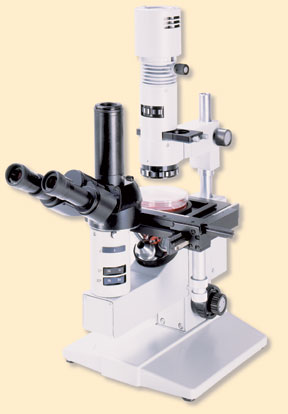 Invertni mikroskop
Inkubator za stanice:

5% CO2
vlaga
37 oC
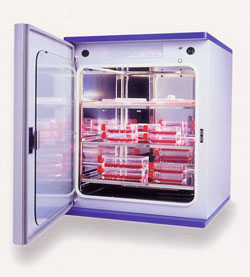 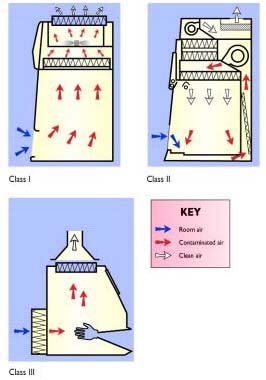 Osnovni tipovi kabineta 
za sterilni rad (laminari)

HEPA filter:
high efficiency particulate air

UV zračenje
digestor
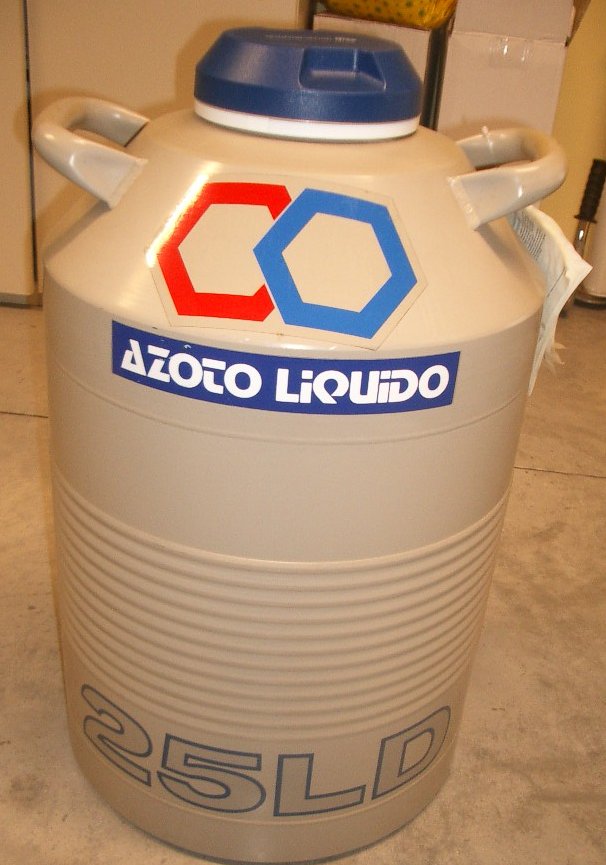 Kontejner za tekući dušik
za smrzavanje stanica
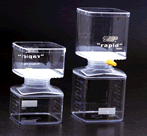 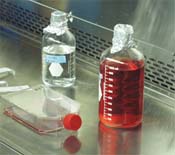 Medij za uzgoj stanica
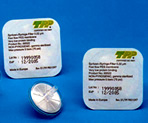 Filteri za sterilizaciju
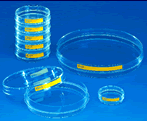 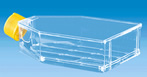 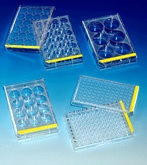 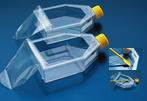 Plastične petrijeve zdjelice, bočice i pločice za uzgoj u kulturi
Povećanje površine i efikasnosti uzgoja stanica u biotehnologiji
-drugačije metode praćenja rasta i proizvodnje stanica
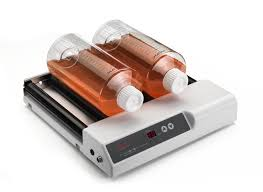 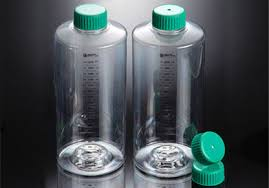 "Roller" boca za veći uzgoj stanica
efikasniji odnos površine (razmjerno broju stanica) i medija
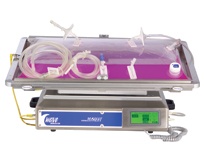 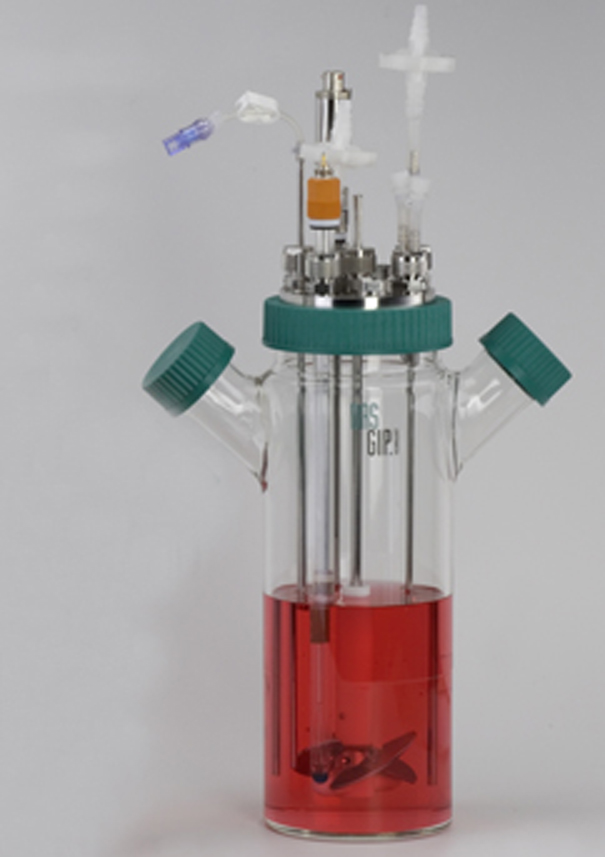 Bioreaktor Wave
suspenzijske stanice se
njišu u sterilnoj vreći
Klasični bioreaktor za stanice u suspenziji
[Speaker Notes: WAVE Bioreactor™ is a cell culture device suitable for applications in animal, virus, insect, and plant cell culture in suspension, or on microcarriers, as well as cellular therapeutics.
Disposable cell culture systems for 0.1 to 500 liters. 
Thousands of units in use worldwide. 
Culture medium and cells only contact a presterile, disposable chamber called a Cellbag. 
Cellbag rests on a specifically designed rocking platform that induces waves in the culture fluid. 
These waves provide mixing and oxygen transfer, resulting in a perfect environment for cell growth. 
No cleaning or sterilization needed.]
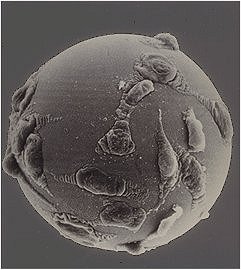 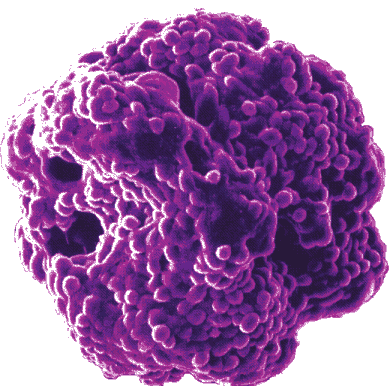 Mikronosači stanica – microcarrieri
-kuglice ili “zrna” na kojima rastu stanice, 
-povećanje površine u odnosu na volumen reaktora
Sustav cjevčica omogućava recirkuliranje medija (uklanjanje otpadnih malih molekula i unos svježih nutrijenata) uz zadržavanje stanica
-cilj je koncentrirati “proizvod”  – antitijelo ili rekombinantni protein kojeg stanice oslobađaju u medij
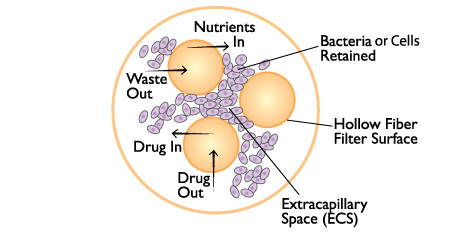 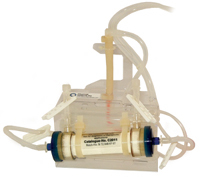 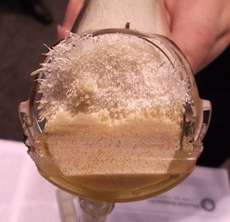 http://www.fibercellsystems.com/advantage.htm
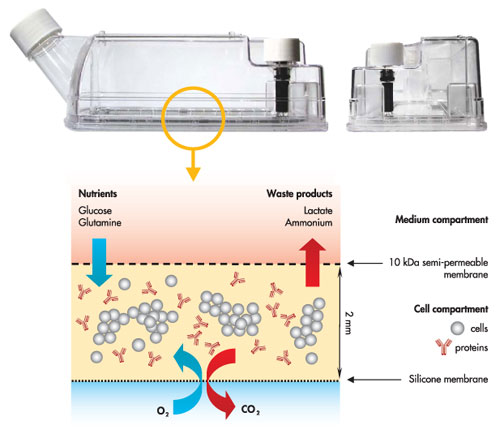 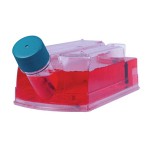 Sustavi za rast stanica u velikoj gustoći (da bi se dobilo što više proizvoda): 
CELLine:  stanice su odijeljene od medija koji se mijenja (osvježuje) polupropusnom membranom, tako da prolaze plinovi, nutrijenti i metabolički proizvodi, a proizvedeni protein ostaje u staničnom odjeljku
[Speaker Notes: Efficient cell cultivation relies on maintaining an optimal supply of oxygen and nutrients, as well as on removing inhibiting metabolic waste products efficiently. These factors limit the maximum cell density obtainable from standard, homogeneous cell culture techniques which are consequently poor at achieving high expression levels of proteins.
The Two-Compartment Bioreactor CELLine is designed to overcome such limitations. The innovative CELLine technology separates the bioreactor into a medium and cell compartment by means of a 10 kDa semi-permeable membrane. This membrane allows a continuous diffusion of nutrients into the cell compartment with a concurrent removal of any inhibitory waste product. The individual accessibility of the compartments allows to supply cells with fresh medium without mechanically interfering with the culture.
Efficient gas transfer is ensured by a silicone membrane which forms the cell compartment base. This membrane provides an optimal oxygen supply and control of carbon dioxide levels by providing a short diffusion pathway to the cell compartment. All together, the technology built into CELLine allows simulating quasi in vivo cultivation conditions leading to high cell densities.]
Hranjivi mediji za rast stanične kulture
Mediji za rast kulture


temperatura
kiselost
osmolaritet

hranjive tvari
„prirodni” i „umjetni”


Prirodni: 

biološke tekućine 
(serum, plazma, limfa, serum iz pupčane vrpce, amnionska tekućina)
ekstrakti tkiva 
(ekstrakt jetre, gušterače, tumora, koštane srži, pilećeg i goveđeg embrija)
ugrušak (ugrušak plazme)

umjetni mediji:

otopine soli (PBS, DPBS)
osnovni mediji
složeni mediji
definirani i nedefinirani medij:

nedefinirani medij: 
5-20 % seruma + definirani dio poznatog sastava

definirani medij:
poznate sve komponente medija
Kiselost medija:  pH = 7,2 -7,4

-NaHCO3 kao pufer

CO2 + H2O = HCO3- + H+
pH = pK + log(HCO3-/H2CO3) 

-u ravnoteži s CO2 iz zraka/atmosfere inkubatora (5% CO2)
-princip pufera slabe kiseline i njene soli

-kemijski puferi

HEPES 
(N-2-hidroksietilpiperazin N-2-etansulfonska kiselina)
[Speaker Notes: slaba kiselina i soli
zakiseljavanje]
Osnovni sastav medija:

13 aminokiselina 

8 vitamina 

soli (Ca, K, Na, Fe, Mg, kloridi, fosfati, sulfati)

glukoza

bikarbonat ili pufer HEPES

fenolno crvenilo (indikator kiselosti, nije nužan)

voda (deionizirana!)
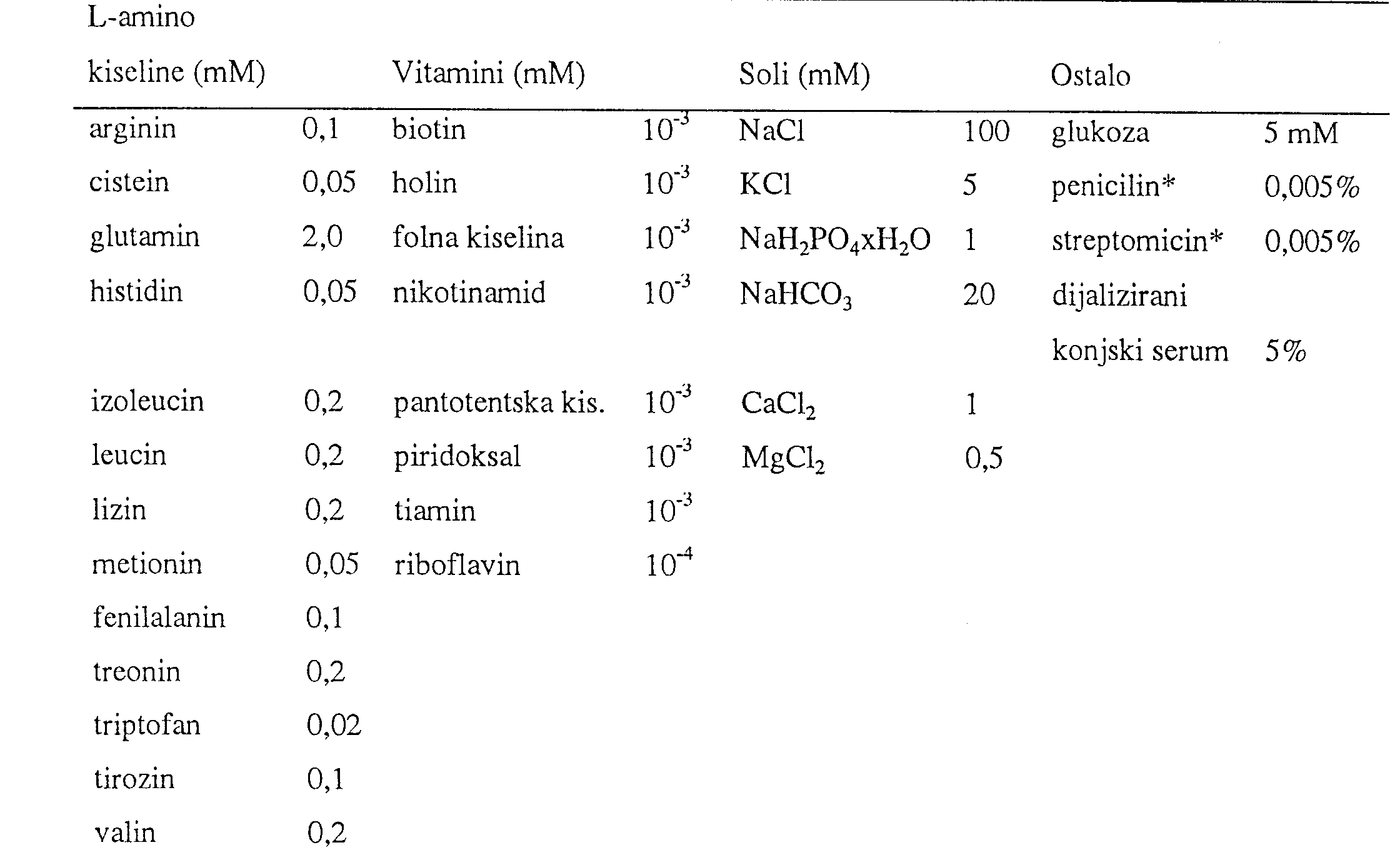 Osnovni medij za rast stanica HeLa
 (prema Eagle H, Science 122, 501, 1955)
-antibiotici: nisu nužni
[Speaker Notes: Cis, Gln, Tyr]
Medij                         Osobine

RPMI 1640                bez Ca i s malo Mg za limfoblastoidne,
                                  adherentne i suspenzijske kulture 

MEM                          velik broj kultura

DMEM                        velik broj kultura

F12                            brojni dodaci (elementi u tragovima, Cu, Fe, 
                                  vitamini, nukleozidi, piruvat, masne kiseline)
                                  za kloniranje

DMEM/F12                50:50 smjesa za primarne kulture, pogodna za
                                  uzgoj bez seruma uz dodatke

MCDB 153                definirani medij za keratinocite
Nedefinirani medij:



Serum: tekući dio krvi nakon zgrušavanja

bez stanica, trombocita i fibrinogena, bogat proteinima


teleći, konjski, humani
fetalni, “novorođeni”, “odrasli”
serum sadrži komponente potrebne za rast stanica


 rast i metabolizam stanica   (hormoni, faktori rasta, šećeri, aminokiseline, lipidi)

 prihvaćanje za podlogu (fibronektin)

 prijenos tvari iz okoline u stanicu (albumin, transferin)

 stabilizacija i detoksifikacija kulture 
  (albumin, proteini, inhibitori proteaza)

 elementi u tragovima
Sastav seruma

Proteini i polipeptidi:
albumin
fibronektin
globulin
proteazni inhibitori: antitripsin
transferin

Faktori rasta:
epidermalni faktor rasta EGF
trombocitni faktor rasta PDGF
faktor rasta sličan inzulinu IGF-1, IGF-2
fibroblastni faktor rasta FGF
interleukin IL-1, IL-6

Hormoni:
hidrokortizon
inzulin
trijodtironin i tiroksin
Aminokiseline
Lipidi:
kolesterol
masne kiseline
fosfolipidi
linolna kiselina

Ugljikohidrati:
glukoza
mliječna kiselina (FCS)
heksozamin (humani serum)
piruvat

Poliamini: putrescin, spermidin
Urea
Anorganske soli:
Ca, Cl, Fe, K, Se, Na, Zn, P

Vitamini: vitamin A, folati
Nedostaci medija sa serumom - nedefiniranog medija


 citotoksičan ili inhibitoran (neki tipovi stanica, 
                                           neke komponente seruma, komplement)

 nedefiniran (ovisnost o izvoru)

 nepogodan (izolacija proteina 
  proučavanje uloge komponenata seruma i faktora rasta
  pri proizvodnji terapijskih proteina)

 podložan kontaminaciji (virusi, endotoksini)
Definirani medij - nadomjesci seruma:

hormoni i faktori rasta: inzulin 
steroli 
hormoni hipofize  
peptidini faktori rasta (npr. EGF)

albumin

izvori lipida: masne kiseline, kolesterol

elementi u tragovima: selen, magnezij, cink, željezo, nikal, kadmij, silicij

transferin

faktori prihvaćanja za podlogu: fibronektin, kolagen, poli-D lizin
specifični mediji za pojedine tipove stanica

specifični faktori rasta:

interleukini
eritropoietin
faktor rasta živčanih stanica, NGF
FGF
https://www.slideshare.net/8985783880/cell-culture-different-type-of-cell-culture-media-types-of-media
Stanična linija                                              Medij                          Serum

3T3 fibroblasti                                        MEM, DMEM                   teleći
pileći embrionalni fibroblasti CEF          Eaglov MEM                    teleći
ovarijske st. kineskog hrčka CHO         Eaglov MEM; Ham F12   teleći
hondrociti                                              Ham F12                          fetalni goveđi
endotelne stanice                                  DMEM, M199, MEM        teleći
fibroblasti                                               Eaglov MEM                    teleći
glija stanice                                           MEM, DMEM/F12            fetalni goveđi
HeLa                                                      Eaglov MEM                   teleći
hematopoetske stanice                         RPMI 1640, alfa MEM     fetalni goveđi
keratinociti                                             alfa MEM                         fetalni goveđi
melanociti                                              M199                               fetalni goveđi
neuroni                                                  DMEM                             fetalni goveđi
skeletni mišić                                         DMEM, F12                     fetalni goveđi
                                                                                                       konjski
hepatoma stanice                                  Swim's S77, DMEM/F12  fetalni goveđi

keratinociti                                             MCDB 153 - definirani medij
embrionalne matične stanice                mediji za matične stanice
Mediji pogodni za pojedine stanične linije
Osnovni uvjeti za kulturu stanica:

specifični uvjeti: hranjivi medij

                          podloga

                          temperatura

                          atmosfera

sterilnost
Stanične kulture mogu biti:

suspenzijske (hematopoetske stanice)

adherentne: rastu pričvršćene za podlogu
sloj stanica
CAM
bazalna 
membrana
Ca
vezivno 
tkivo/stroma
Ca
kadherini:
veze između stanica
proteoglikani: niskoafinitetni
transmembranski receptori vežu 
proteoglikane, kolagen i faktore rasta
integrini: receptori koji vežu
fibronektin, vitronektin, laminin
kolagen
veze s ekstracelularnim matriksom
Stanična adhezija
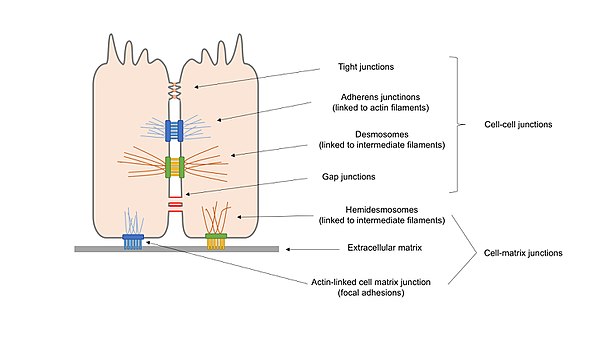 čvrste veze
adhezijske veze (veza s aktinom)

dezmosomi (veza s intermedijarnim filamentima
pukotinaste veze

hemidezmosomi (veza s intermedijarnim filamentima
fokalne adhezije – veza s aktinom
ekstracelularni matriks
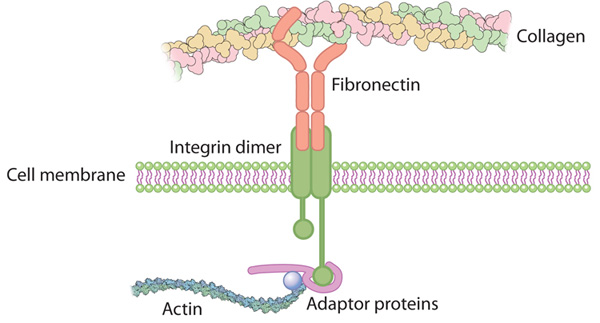 integrini
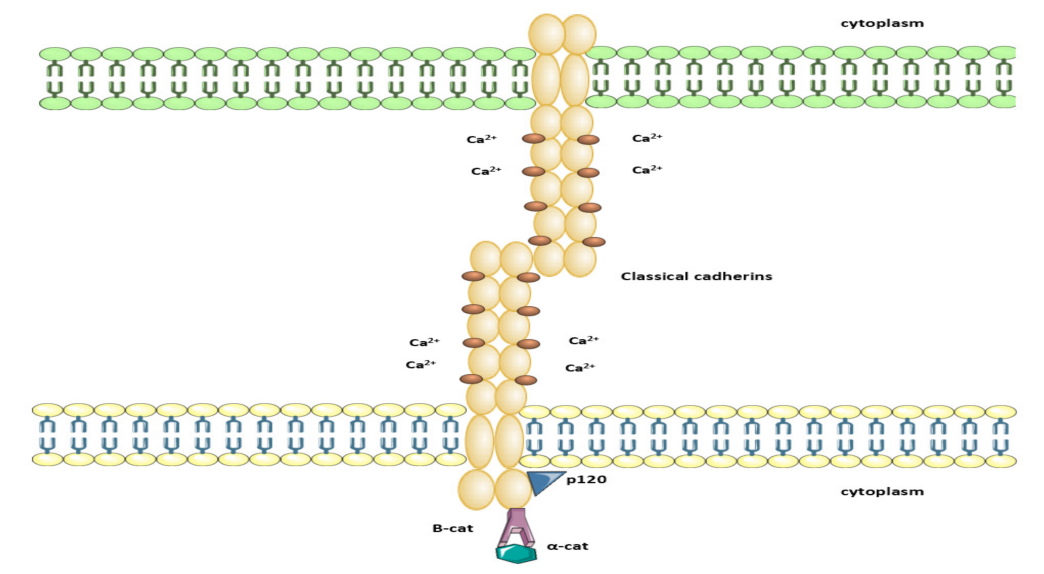 kadherini
- ovisnost o kalciju
https://www.nature.com/scitable/topicpage/cell-adhesion-and-cell-communication-14050486/
https://www.mdpi.com/1422-0067/21/20/7624
a
a
a
a
prihvaćanje
1-2 h
inokulacija
širenje 24 h
Tri su tipa proteina potrebna za prihvaćanje i širenje:
● glikoproteini seruma
○ faktori koje luče stanice
▽ glikoproteini na površini stanice

-stanice odlijepimo od podloge i stavimo u drugu posudu; proces prihvaćanja za podlogu
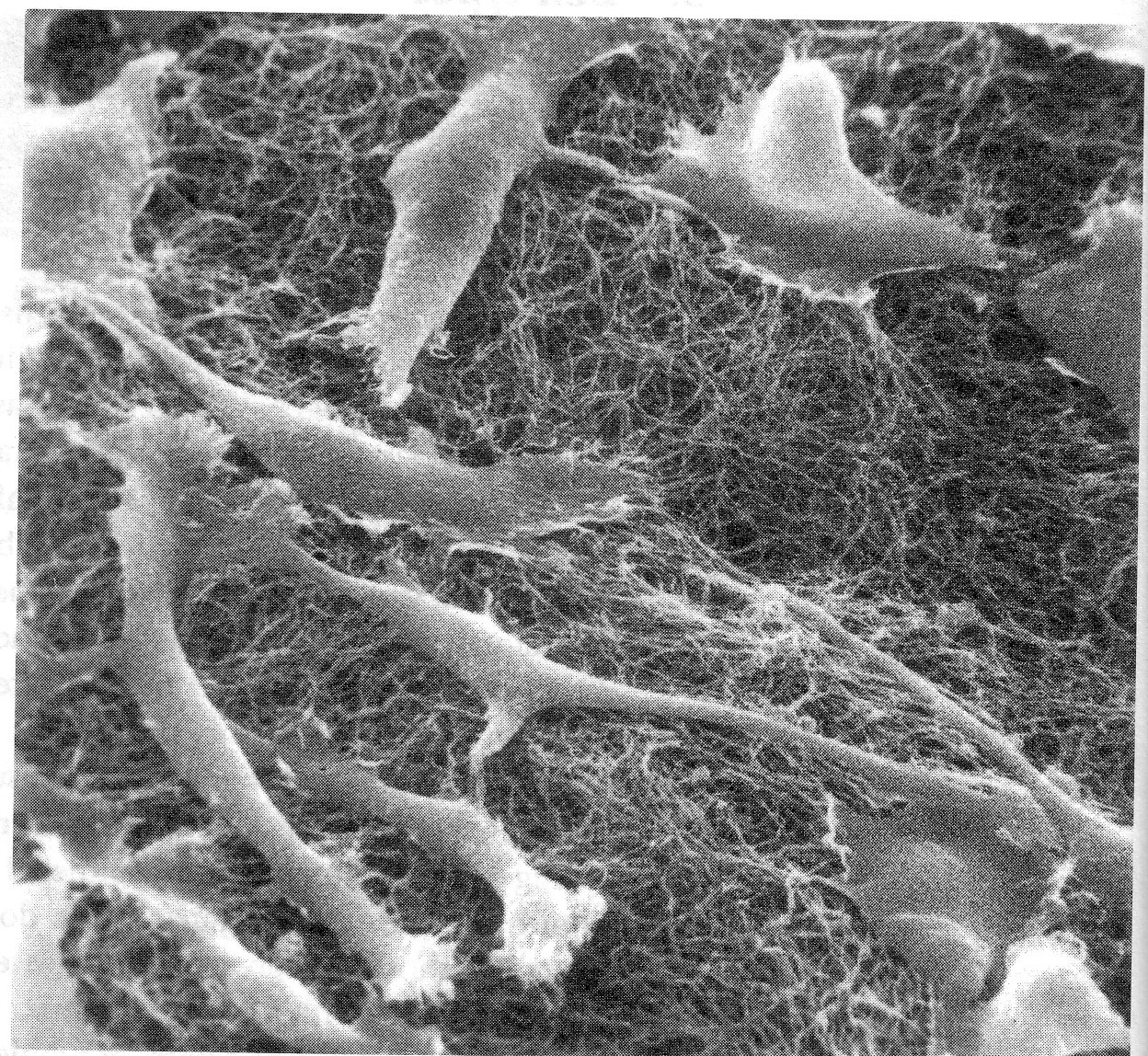 Fibroblasti na mreži kolagena
(Butler, 2000)
Podloge za uzgoj stanica

staklo

plastika: polistiren 
              površina nabijena, hidrofilna

biološke aktivne podloge
želatina, kolagen, fibrinogen, laminin

selektivne podloge 
dekstran, polilizin, polihistidin

hranidbeni slojevi

trodimenzionalne strukture
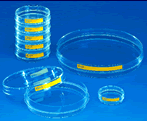 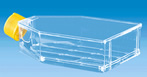 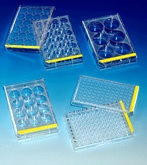 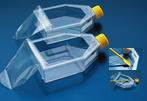 Plastične petrijeve zdjelice, bočice i pločice za uzgoj u kulturi
„treated”
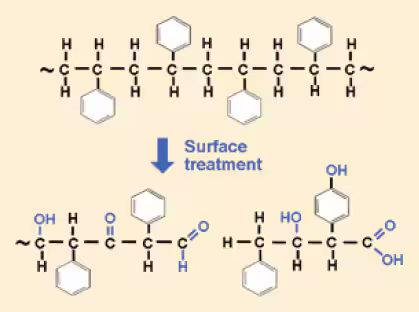 modifikacija plastične podloge plazmom
https://www.sigmaaldrich.com/HR/en/technical-documents/technical-article/cell-culture-and-cell-culture-analysis/mammalian-cell-culture/evolution-of-cell?utm_source=google&utm_medium=cpc&utm_campaign=13896093114&utm_content=123561027814&gad_source=1&gclid=Cj0KCQjwqIm_BhDnARIsAKBYcmtf4CcantX0CneZyonkTKxROtKYrBc6dme2iCqvfqPs6CrHNw3W24IaAlu2EALw_wcB
fibroblasti se ne prihvaćaju
bez fibronektina
rast fibroblasta u 
pogodnim uvjetima
potrebne su i komponente medija za prihvaćanje, fibronektin u serumu
normalne stanice bez prihvaćanja ugibaju
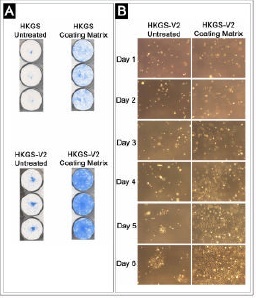 Rast keratinocita na plastici i
posebnom umjetnom matriksu

-keratinocitima je „prirodno” rasti na sloju fibroblasta odnosno ekstracelularnom matriksu
rast na 
prilagođenom 
matriksu
rast na
plastici
Hranidbeni sloj - feeder layer

metabolički aktivne stanice koje se ne dijele
dobivene visokoenergetskim zračenjem
                tretiranjem citostaticima (mitomicin D)

proizvode difuzibilne i vjerojatno labilne faktore rasta, koji omogućuju proliferaciju ili diferencijaciju
rast u većoj gustoći
homologni i heterologni 

-kokulture
Najčešći tipovi stanica hranidbenog sloja

fibroblasti (prirodna podloga keratinocita i dr)

glia (neuroni)

makrofagi (hibridoma stanice koje proizvode antitijela)
[Speaker Notes: diferencijacija leukocita pomoću stromalnih (fibroblastnih) stanica]
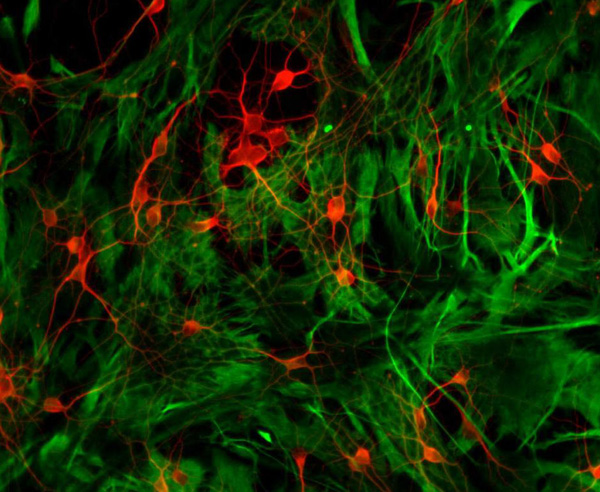 Neuroni (crveno) na hranidbenom sloju stanica
Uzgoj keratinocita na “splavi” s fibroblastima i ekstracelularnim matriksom
[Speaker Notes: kolagen-glikozaminoglikan]
Sferoidi i trodimenzionalne kulture
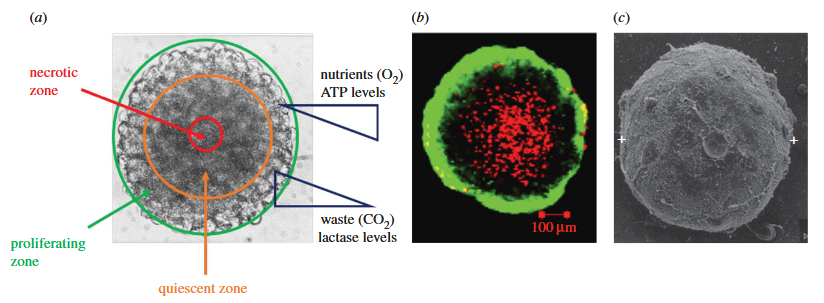 -ekspresija kadherina,
posebna kuglasta struktura
-tumorske i matične stanice
-slobodno-plivajuće ili u polutvrdom matriksu (hidrogel, matrigel, kolagen)
-nastale agregacijom ili rastom iz jedne stanice
-modeli tumora – do oko 200 µM
-proizvodnja ECM;
[Speaker Notes: Figure 3.Microenvironment and structure of an MCS. (a) MCS has a spherical geometry with different regions for proliferating, quiescent and dead cells. Differentmass transport rates for nutrient, O2, ATP, waste, CO2and lactase are presented in the multilayer structure. (b) The live/dead image indicates the morphology of anMCS, green represents live/proliferating cells (proliferating zone), while red represents dead cells (quiescent and necrotic zone) [27]. (c) The scanning electron imageof a human epithelial carcinoma A431 MCS grown for 3 days [28]. The smooth profile shows the final stage of spheroids formation. Cadherin–cadherin interactionslead to the deposition of ECM. As a result, a compact, smooth profile of the spheroid can be observed without distinguishable cell morphology [29]. (
https://www.ncbi.nlm.nih.gov/pmc/articles/PMC5332573/pdf/rsif20160877.pdf]
Čuvanje staničnih linija

smrzavanje u tekućem dušiku (-196oC)
krioprotektor (dimetilsulfoksid, glicerol)
postupno snižavanje temperature
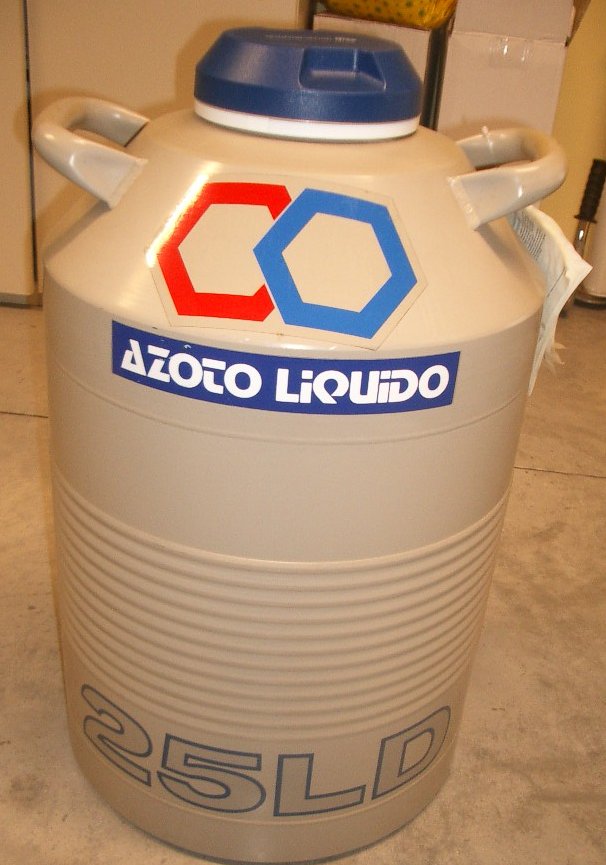 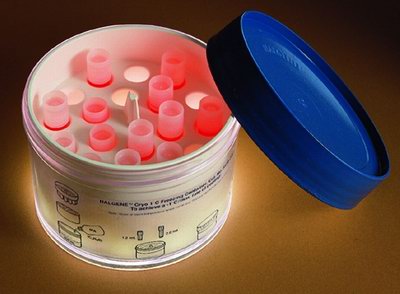 Kontaminacija stanične kulture
osnovni uvjet – sterilnost
mikroorganizmi rastu brže, iscrpljuju hranjive tvari, proizvode toksine

rad u laminaru
autoklaviranje                      anorganskih otopina
                                             plastičnih nastavaka
                                             boca s plastičnim čepom
                                             plastičnih epruveta
1.5 atm, 20 min.
suha sterilizacija: staklo, metal 180o C 2 sata
filtar sterilizacija: organske otopine
kupljena jednokratna plastika: gama sterilizacija
Kontaminacija stanične kulture

rast mikroorganizama

virusi
bakterije
mikoplazme
kvasci
plijesni

drugi sojevi stanica
Antibiotici

sprečavaju rast Gram+ i Gram- bakterija

penicilin G 
streptomicin

amfotericin B i nistatin - kvasci

gentamicin, Plazmocin - mikoplazme
Antibiotici se dodaju u:

primarne kulture

kliničke uzorke

stanične linije za izolaciju virusa


selekcija klonova
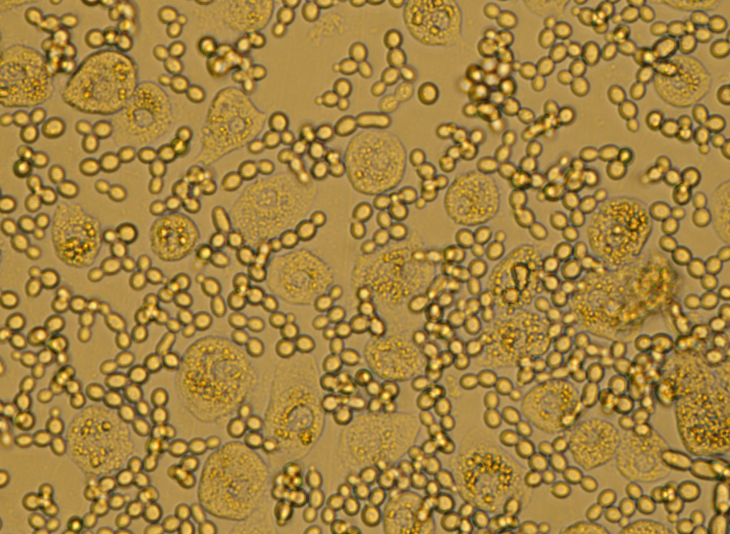 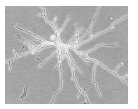 Gljive - plijesni u kulturi
Kvasci u kulturi
-mutna kultura, sporiji rast,
nekad kiseo medij
bakterije: mutna i “žuta” – kisela kultura, sitne pokretljive čestice,
brzo rastu
Kontaminirane se kulture uglavnom bacaju!
[Speaker Notes: brzina rasta]
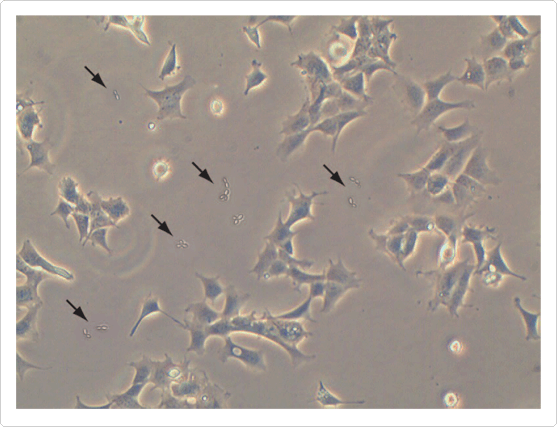 Kvasci u staničnoj kulturi
https://www.thermofisher.com/hr/en/home/references/gibco-cell-culture-basics/biological-contamination/yeast-contamination.html
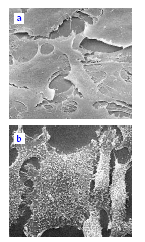 Mikoplazme rastu na površini stanice: 
a zdrava kultura
b kontaminirana kultura

ne vide se pod svjetlosnim mikroskopom i
teško detektiraju
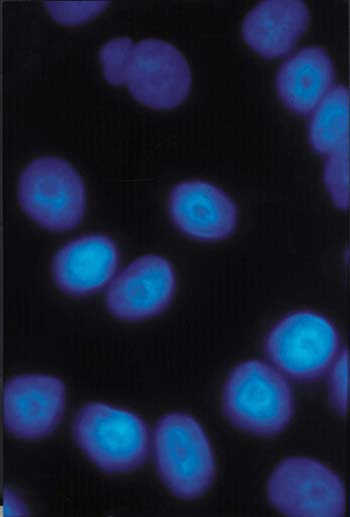 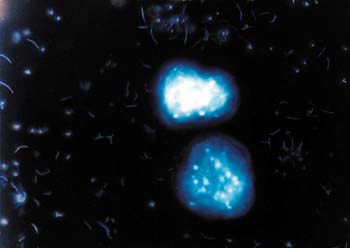 Kultura pozitivna na mikoplazme obojana DAPI-jem
Kultura negativna na mikoplazme obojana Hoechtom ili DAPIjem
-boja DNA stanica i mikoplazmi
negativna kontrola
pozitivna kontrola
pozitivan uzorak
negativan uzorak
M
1000 pb
500 pb
~290 pb DNA mikoplazme
interna kontrola PCR
dimeri početnica
Testiranje na mikoplazme pomoću PCR
-postoje i posebne mikrobiološke podloge za uzgoj mikoplazmi
Testiranje virusa:

citotoksičnost virusa – nastanak plakova u kulturi stanica
(neki virusi: citopatogeni učinak CPE)

lančana reakcija polimerazom na specifične virusne sekvence

detekcija antitijelima


“opasnosti” stanične kulture – posebne mjere opreza kod rada
s humanim materijalom (HIV, virusi hepatitisa)
[Speaker Notes: HBV, EBV, HIV
serum: virus bovine diareje
nepatogeni virusi
Mjere opreza i dekontaminacije: bacati, karantena, provjera mikoplazmi, provjera otopina, izbjegavanje antibiotika]
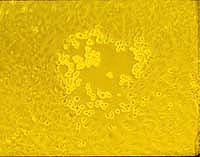 Citopatogeni učinak herpes virusa u kulturi stanica
pojam stanične kulture

prednosti i nedostaci

povijest razvoja stanične kulture

osnovni uvjeti rasta stanica u kulturi